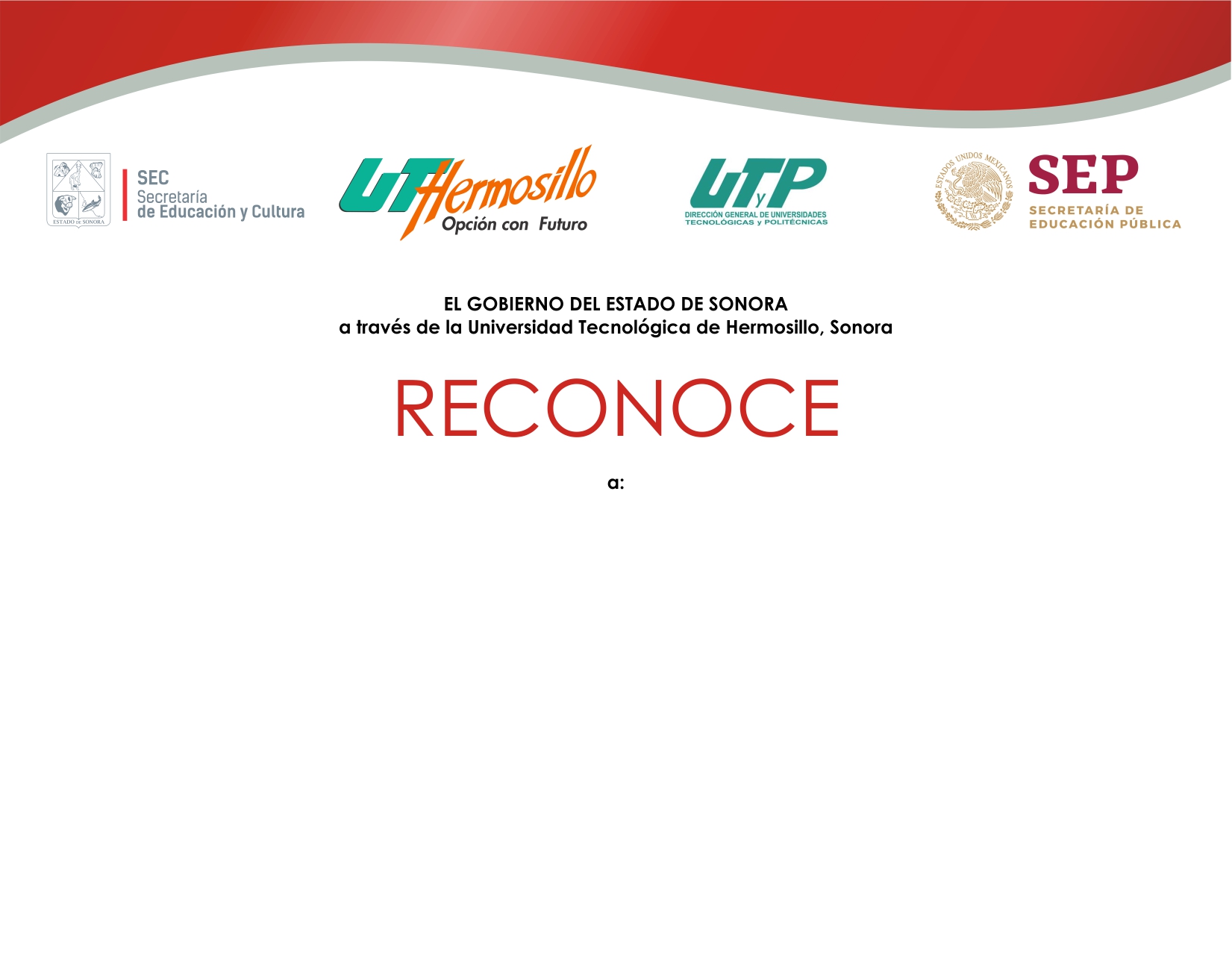 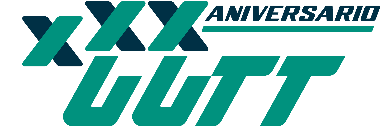 EL GOBIERNO DEL ESTADO DE SONORA
a través de la Universidad Tecnológica de Hermosillo, Sonora






a:
RECONOCE
Nombre
Nombre
Texto/descripción 

Fecha
Texto

 Fecha
ING. ADALBERTO ABDALÁ CALDERÓN TRUJILLO

RECTOR
ING. ADALBERTO ABDALÁ CALDERÓN TRUJILLO

RECTOR
Nombre
Texto

 Fecha
ING. ADALBERTO ABDALÁ CALDERÓN TRUJILLO

RECTOR